Chciałbym zostać sportowcem
Witajcie w poniedziałek  Dziś rozpoczniemy od wiersza J. Koczanowskiej „Gimnastyka”:
Gimnastyka to zabawa,
ale także ważna sprawa,
bo to sposób jest jedyny,
żeby silnym być i zwinnym.
Skłony, skoki i przysiady
trzeba ćwiczyć – nie ma rady!
To dla zdrowia i urody
niezawodne są metody.
Pytania do wiersza:
– Co nam daje gimnastyka?
– Co wykonujemy podczas gimnastyki?
A teraz czas na poranną gimnastykę:
https://www.youtube.com/watch?v=351fw50UOn8&ab_channel=%C5%9Apiewaj%C4%85ceBrzd%C4%85ce-Topic
https://www.youtube.com/watch?v=FZ3pj_ZkldQ&ab_channel=WYGIBASYTV-piosenkidladzieci
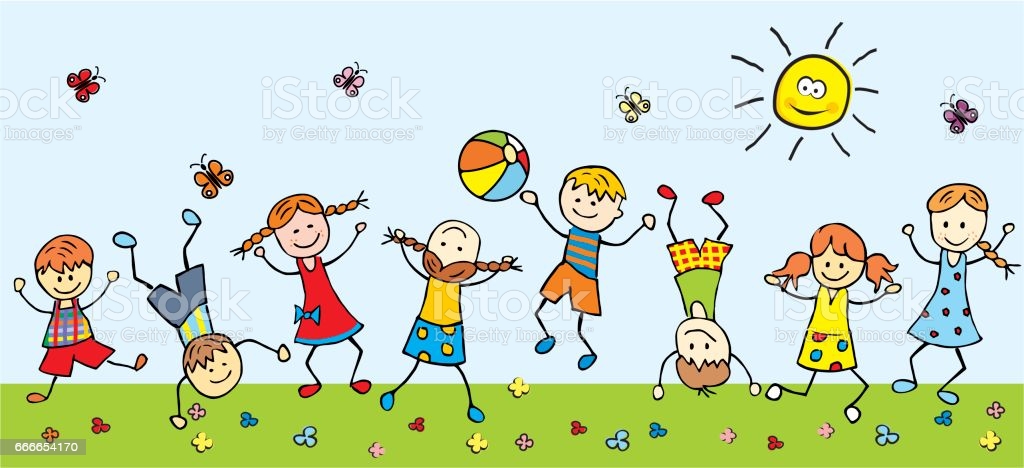 „W zdrowym ciele zdrowy duch”- propozycje ćwiczeń na każdy dzień tygodnia:
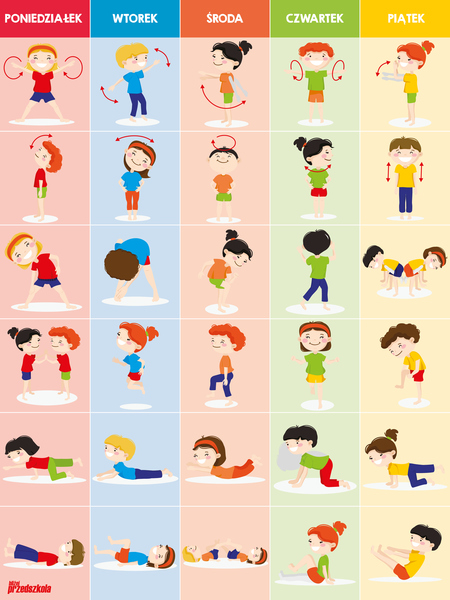 Karty pracy:
„Piłka” – ćwiczenia grafomotoryczne

https://kwiecien.academy/wp-content/uploads/2020/11/pilka-grafomotoryka.pdf
„Znajdź różnice” 

https://fenek.pl/produkt/zestaw-kart-pracy-moje-zdrowie-13-stron-01-2017/
Dziękuję za dzisiejsze spotkanie 
Życzę Wam miłego dnia i do zobaczenia 
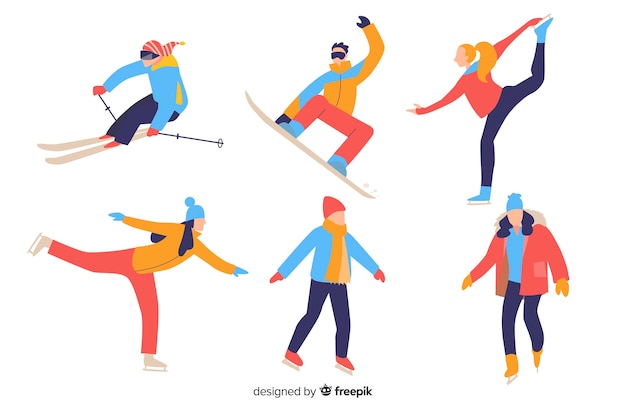